Planning units rather than lessons
Debbie Olson
Mathematics Education Collaborative
Spokane Falls Community College

November 6, 2020
AMATYC Virtual Conference
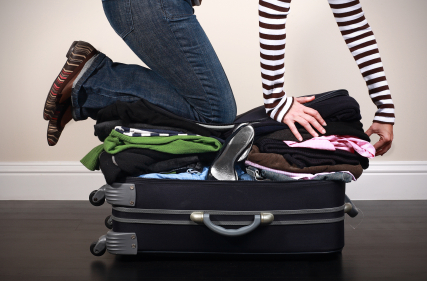 Inspirations
Basic process
Examples
Citations
Reach out!
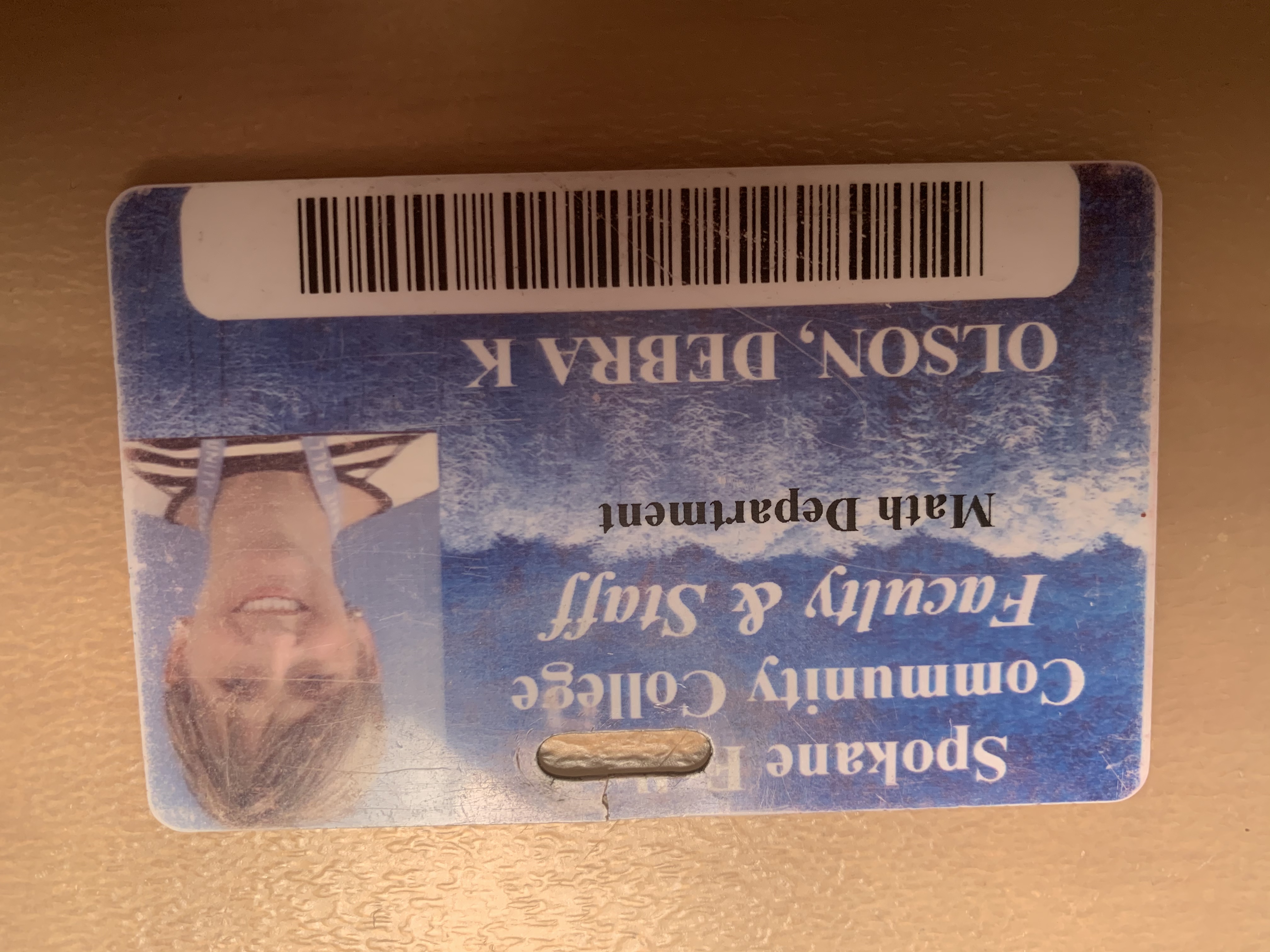 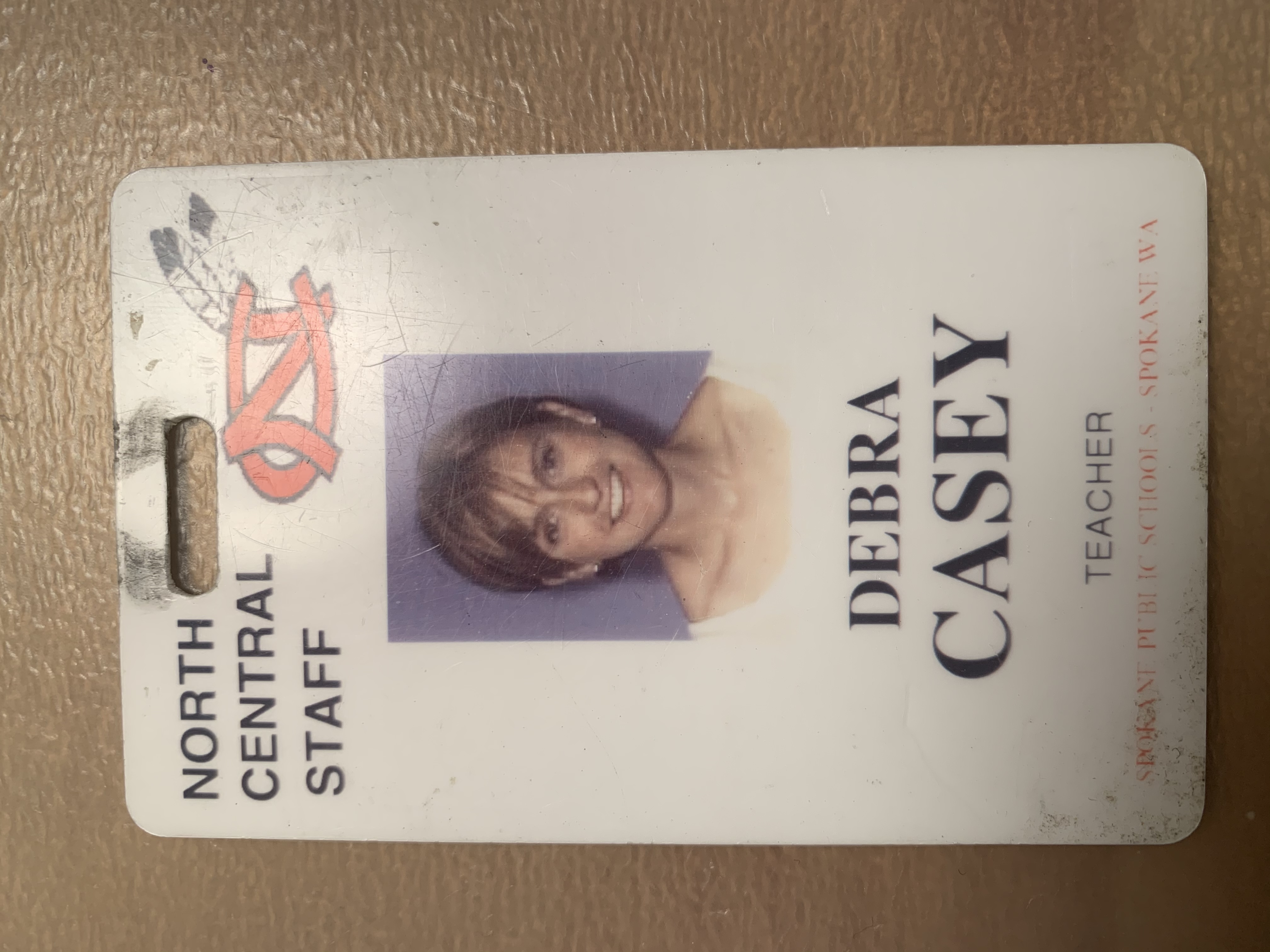 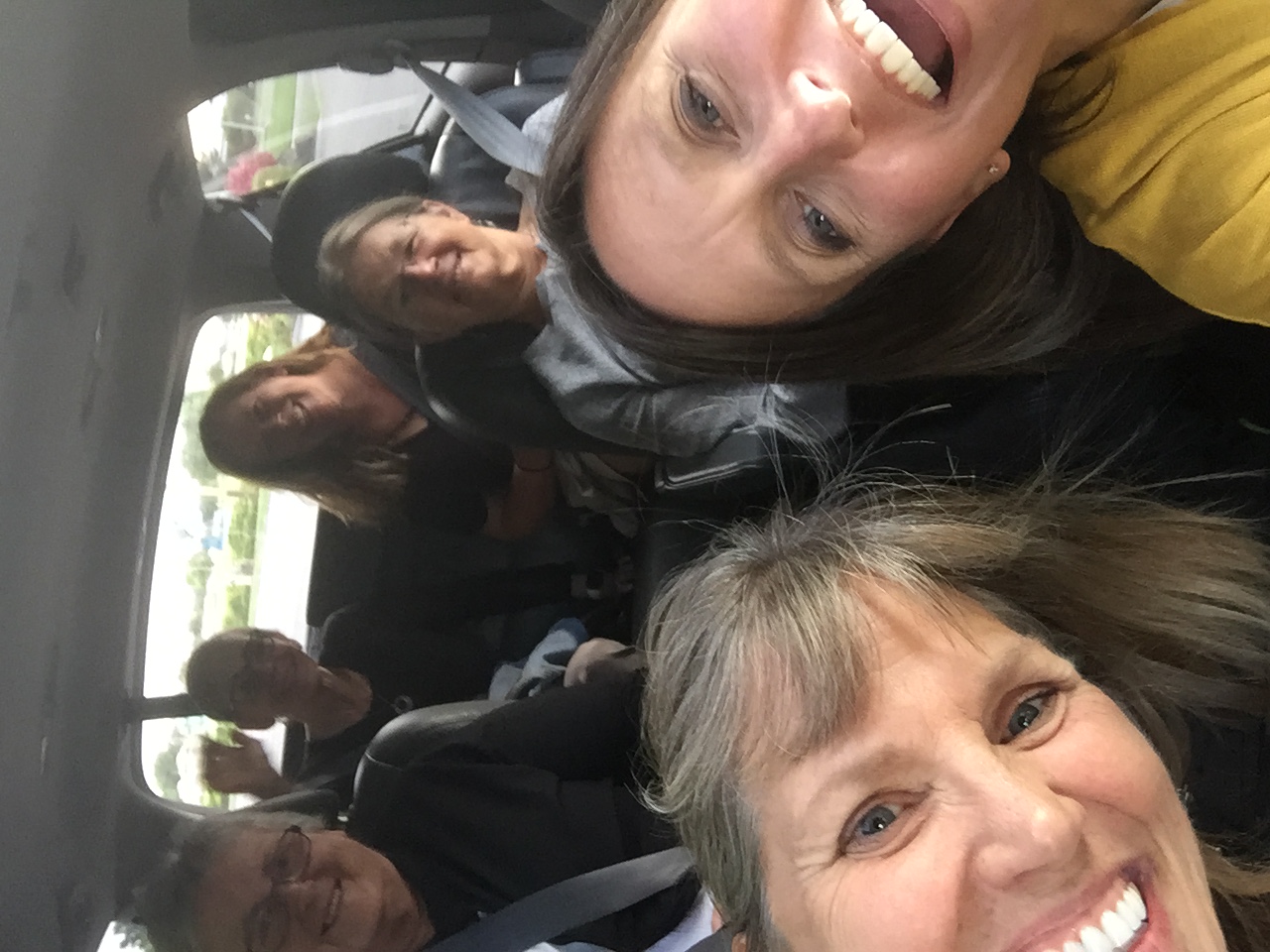 A little about me
High school math and physics – 5 years
Community college math - since 2003
Mathematics Education Collaborative (MEC) - since 2015
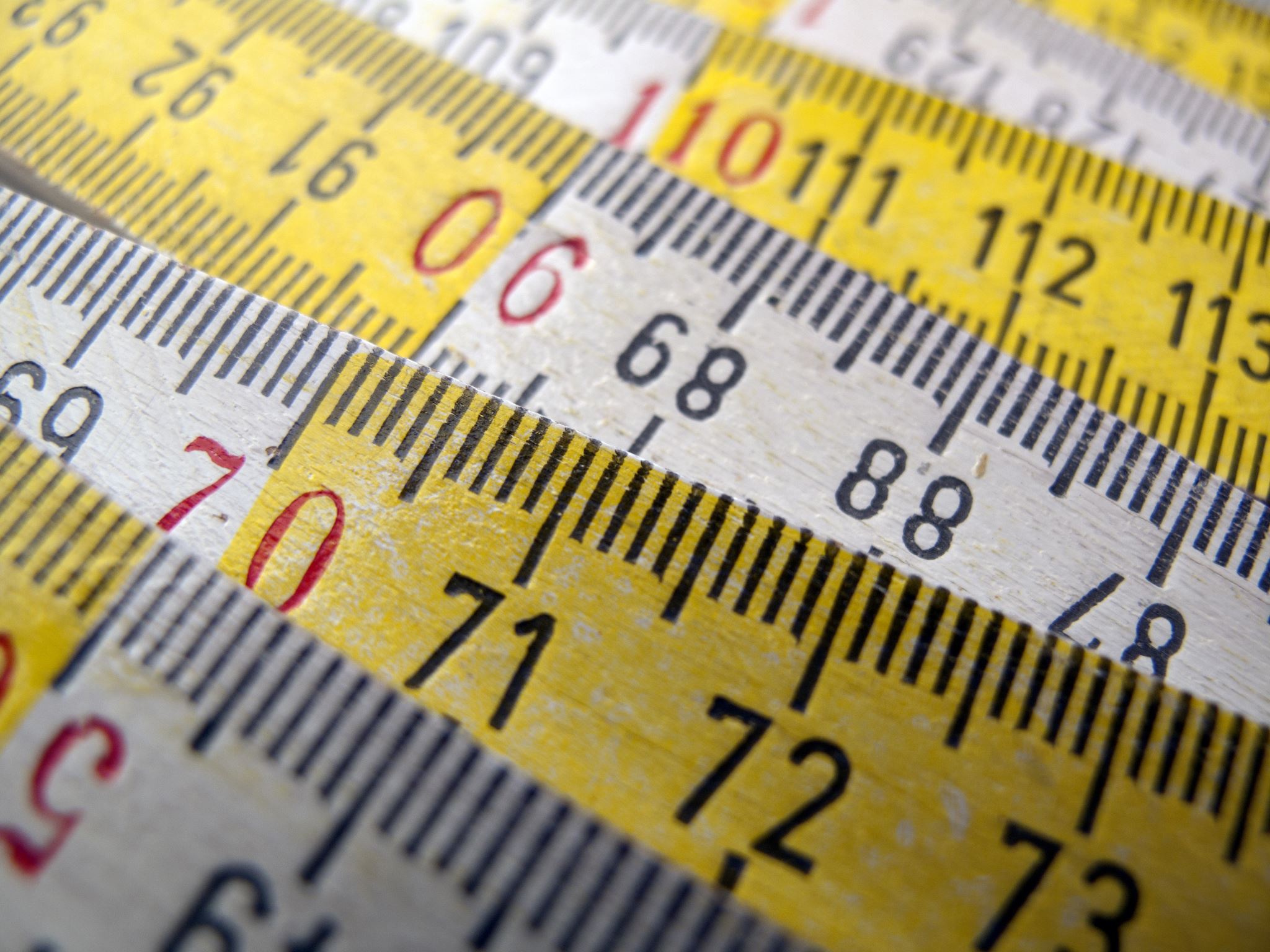 Why units instead of lessons?
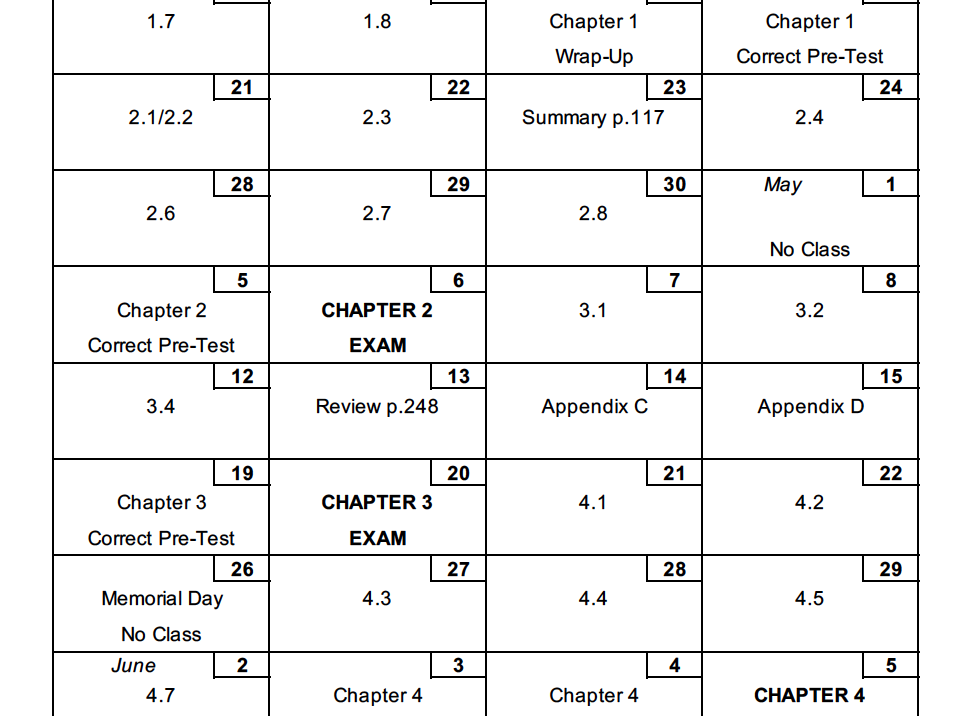 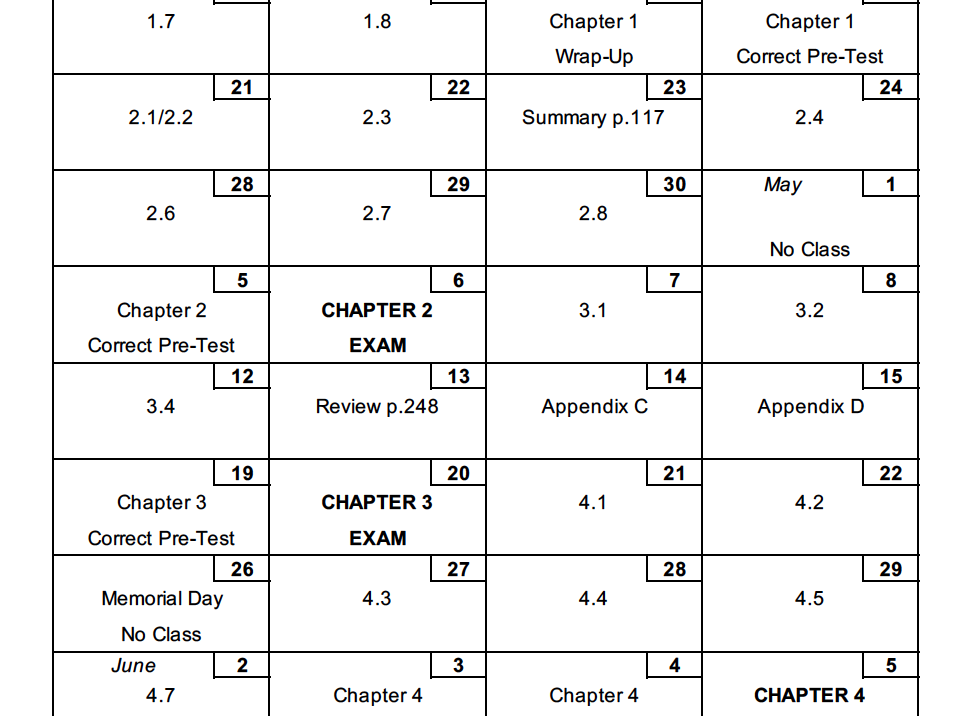 Good teacher, and...
Limited rather than empowered by my materials
Text equaled curriculum
Struggled to integrate promising practices
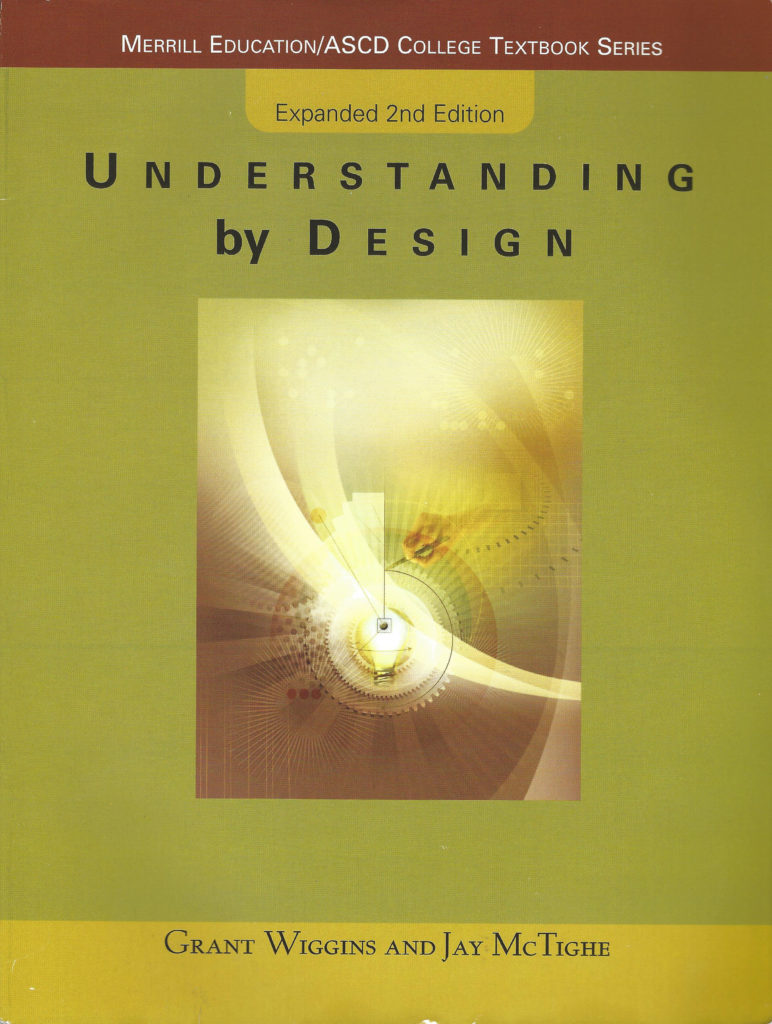 Understanding by Design
By Wiggins and McTighe
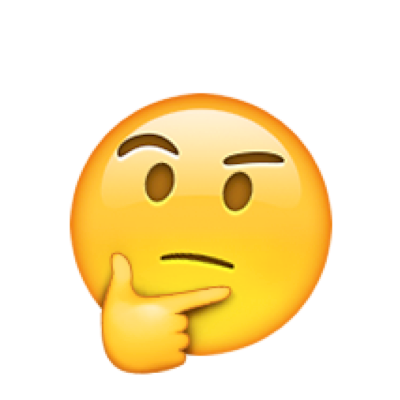 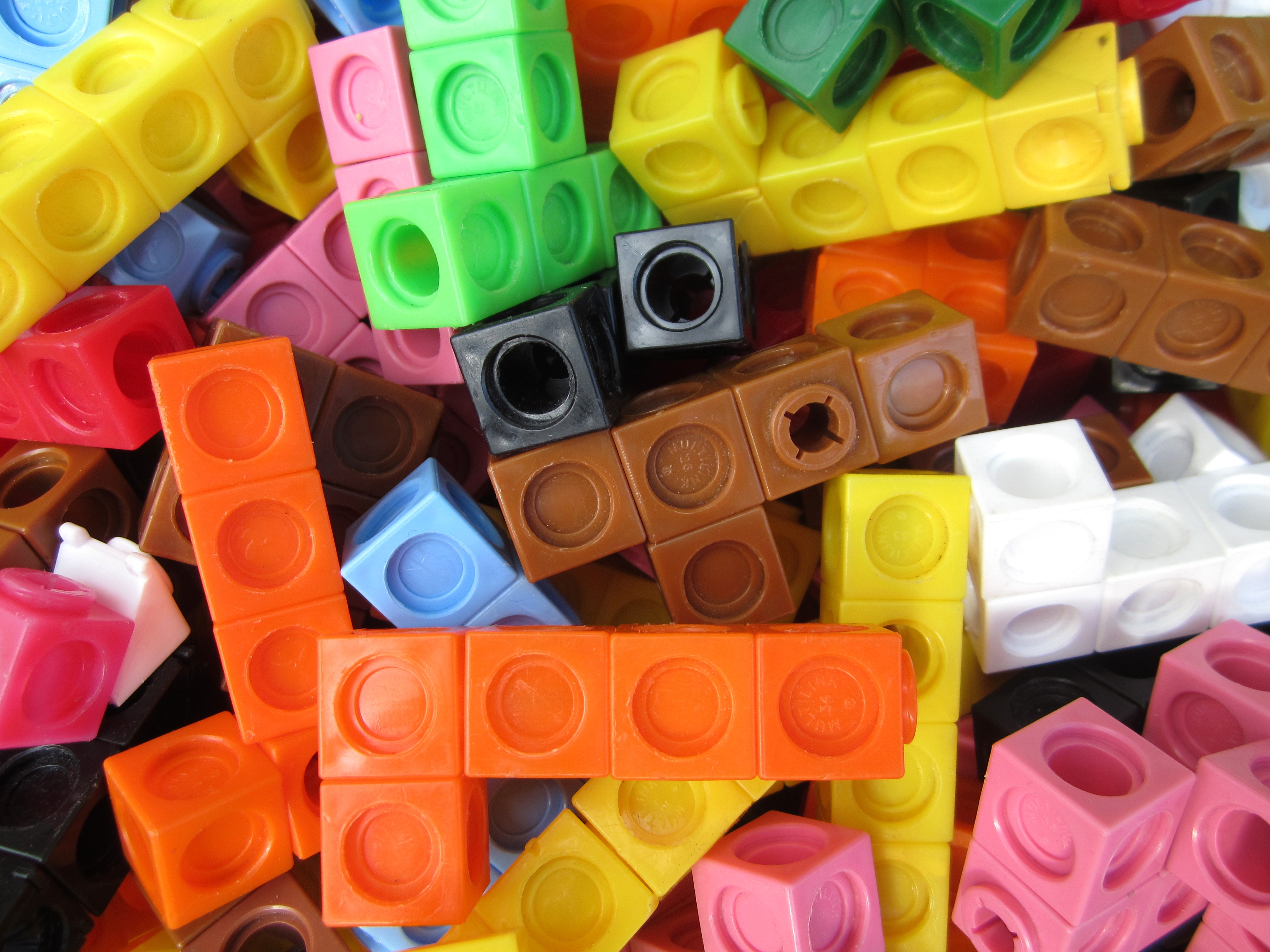 MEC
The Mathematics Education Collaborative
Student Agency
immersed in a classroom culture
kindle mathematical agency
meaningful mathematical inquiry and student-to-student discourse
sense-making
mathematically convincing arguments
questioning that seeks to understand, rather than change, the thinking of others 
Big Mathematical Ideas 
experience robust units of study 
confront and investigate ‘big’ mathematical ideas
expandable tasks 
collaborative and independent problem solving
student choice
equitable differentiated instruction without labeling learners
Mindset
value and encourage divergent thinking
recognize cognitive dissonance as necessary to learning
embrace mistakes as sites for new understandings
MEC’s Instructional Approach
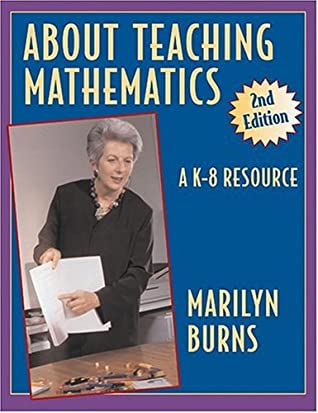 About Teaching Mathematicsby Marilyn Burns
A problem-solving curriculum, however, requires a different role from the teacher. Rather than directing a lesson, the teacher needs to provide time for students to grapple with problems, search for strategies and solutions on their own, and learn to evaluate their own results. Although the teacher needs to be very much present, the primary focus in the class needs to be on the students’ thinking processes.
“Teaching ChaptersNot Lessons”
Phil Daro
[Speaker Notes: Phil Daro is one of the principles writers of the Common Core State Standards for Mathematics and at some point I came across this video of him. You might recognize that the title is pretty on point!

I’m going to share about 6 minutes of this video to let him help me make my case...

https://vimeo.com/79909978
Stop at 6:35

So, in addition to what we as teachers and students can gain from unit-size planning, Dr. Daro also makes the important point that administrators are key partners in this type of work.]
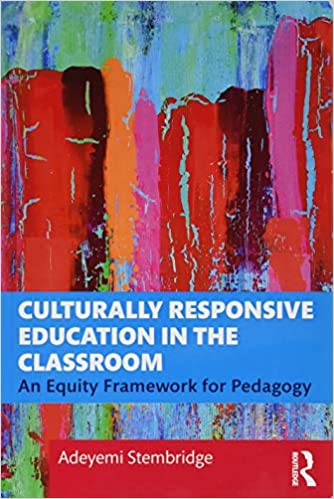 Culturally Responsive Education in the ClassroomBy Adeyemi Stembridge
...the question ’What do I want students to feel?’ compels us to consider our students in more dynamic and multidimensional contexts than we might otherwise. I think of this as the height of emotional intelligence in teaching. When asking this question in my planning, I think deliberately about the emotional journey on which the learning experience takes students (which is why I find the unit, and not the individual lesson, to be the most effective level at which to plan).
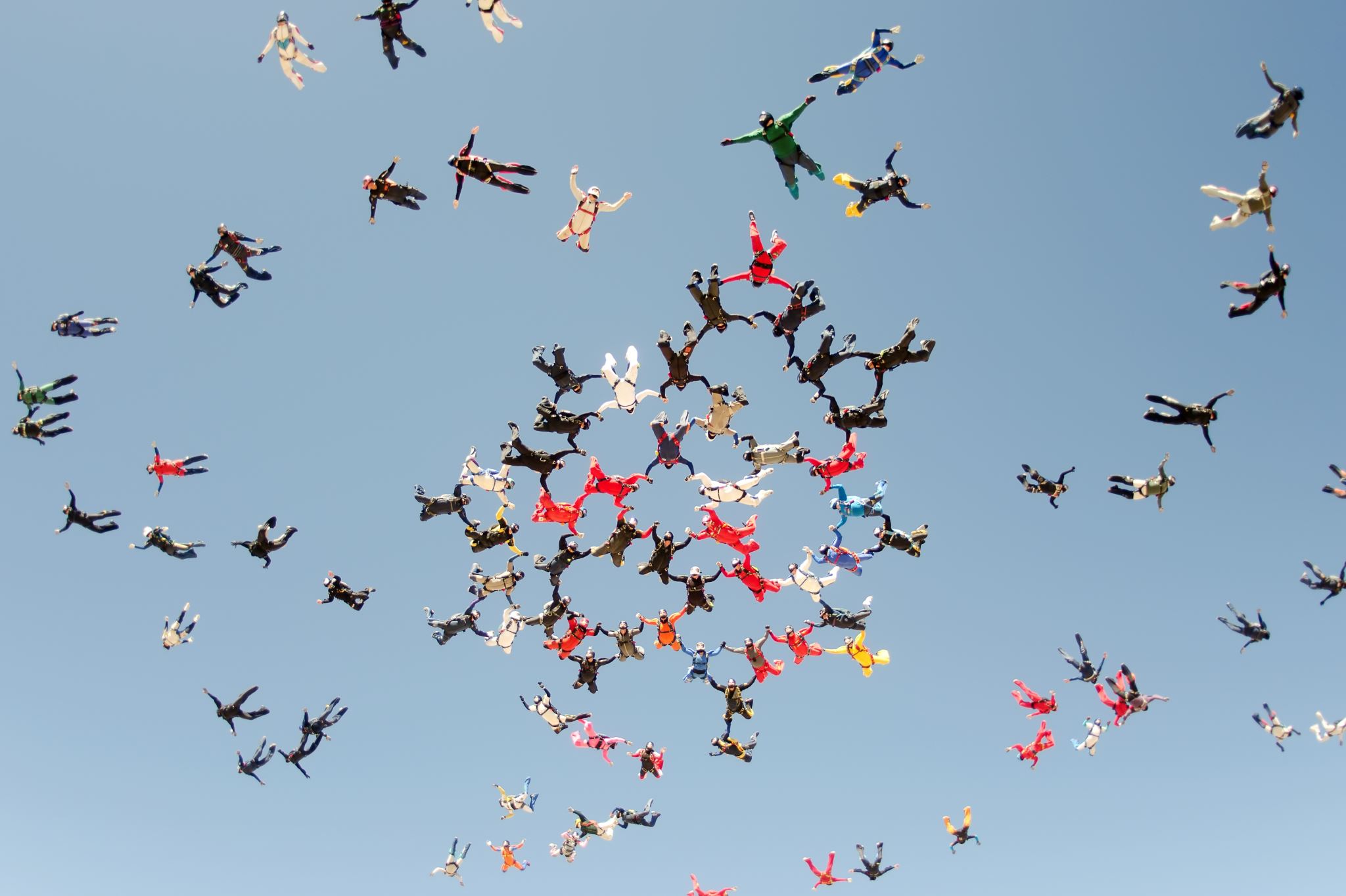 Talking about itvs.doing it
Experience as a learner
Lesson grain-size
No path forward
Fundamental expectations about tasks and time
“Illusions of learning”
My process
Proportional Reasoning and Percents Unit
Math for Elementary Education
Winter 2019
Backward planning from Understanding by Design
Enduring Understandings
Important to know and do
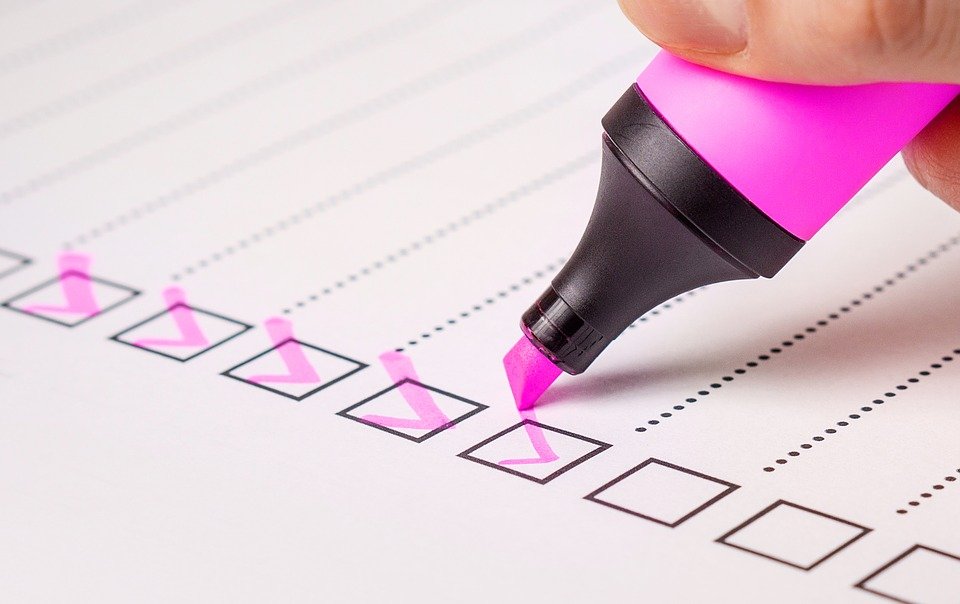 Worth being familiar with
Many course outcomes
Which rise to “Important to know and do?”
Evidence, Assessment, Learning PlanMEC
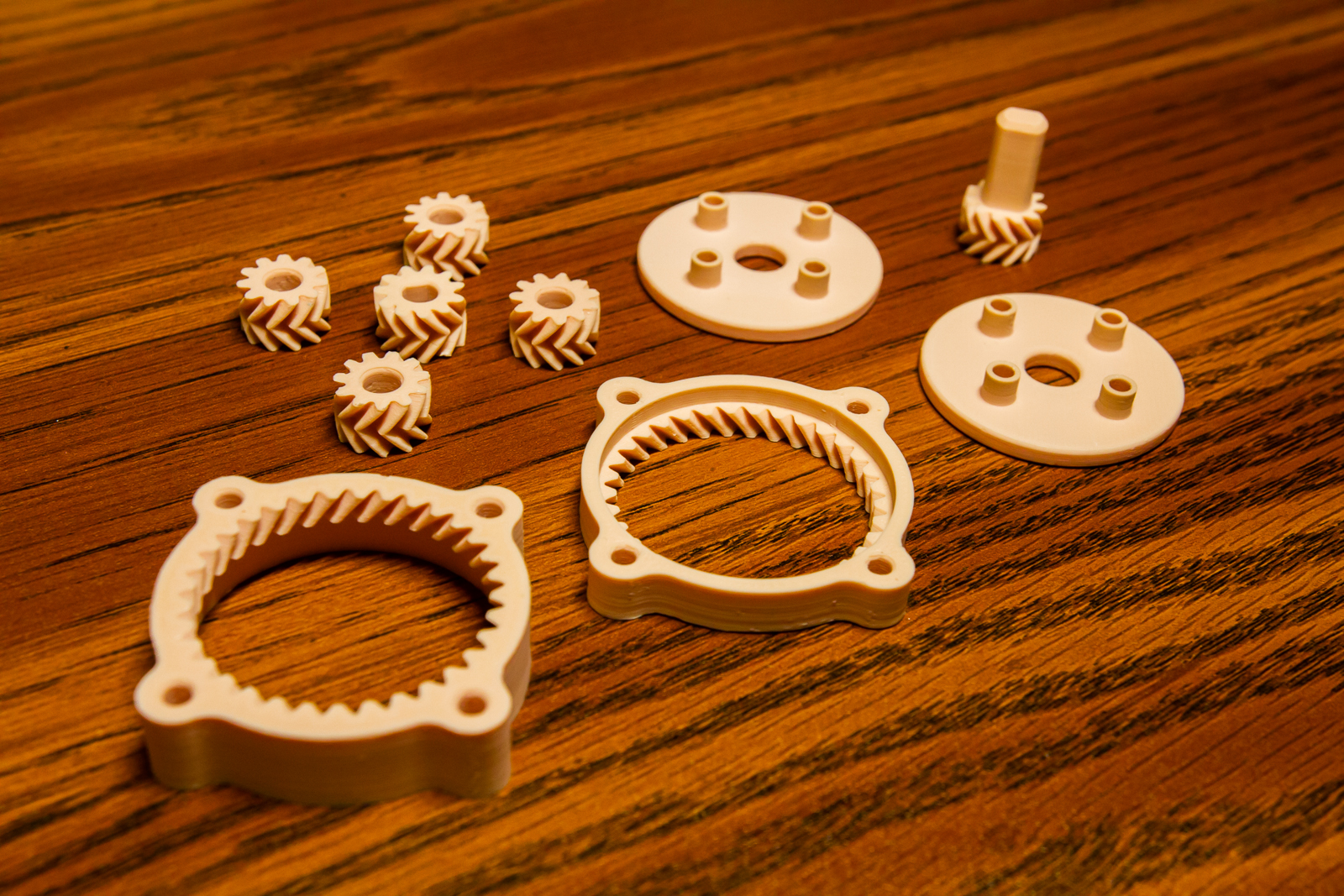 Unit parts &types of tasks
Choosing tasks and deciding where they belong
Types of tasks
Menu tasks
Group tasks
Whole class tasks
Homework
On-demand tasks
Pre- and post-assessment tasks
Number Talks
Menu Tasks
Collection will surround students with the big ideas of the content
Facilitate students running into the big ideas over and over and from various perspectives
Low floor, high ceiling
Worthy of sustained attention and sustained attention is needed
Choosing which of these to require and process as a class is a core of our learning together.
Group Tasks
Benefit from group effort
Clear norms about working together
Facilitate exploration of at least one big idea
Synthesize ideas that are being explored in unit work
Clarify big ideas, important definitions and methods
Name ideas that are identified/clarified
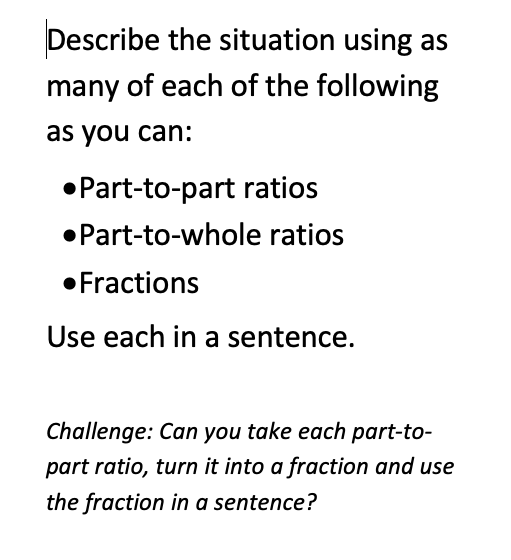 Whole Class Tasks
Synthesize ideas coming from individuals/groups
Introduce new ideas/methods
Clarify big ideas, important definitions and methods
Name ideas that are identified/clarified
Homework Tasks
Purposeful
Minimal
Always processed or feedback is provided
Always connected to class work: extension/continuation or something to think about in preparation for our next class
Never busywork
On-Demand Tasks
Periodic assessment of key ideas
Reflect what’s been experienced in class
Reasonably completed in class time
Formative
Feedback opportunity
Inform which menu tasks to process and when
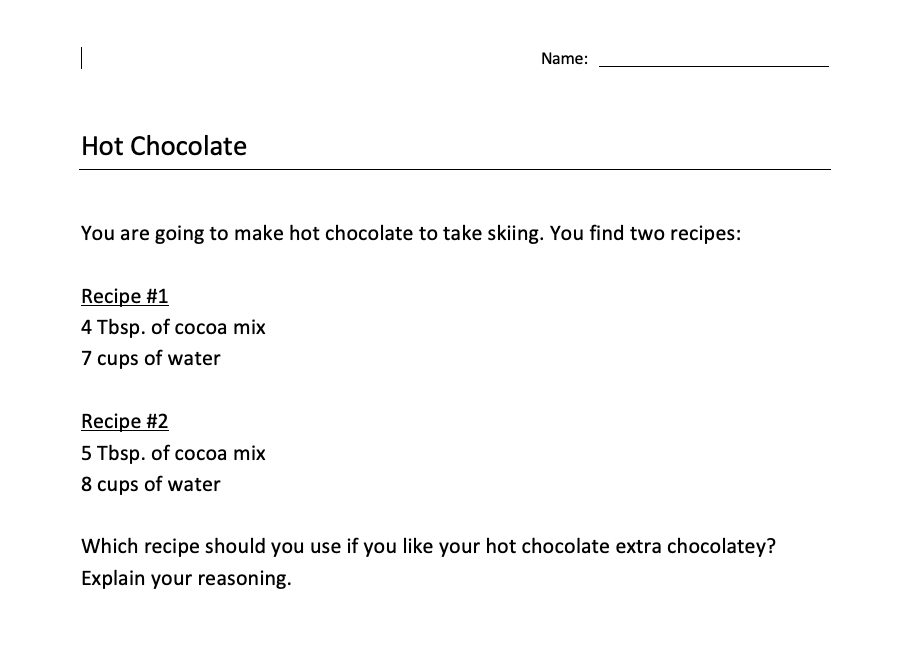 Pre- and Post-Assessments
Capture big ideas
Reasonably completed in class time
Pre-assessment is a subset of post-assessment (only those that are easily accessed without unit experience, these tend toward target big ideas)
Number Talks
10-15 minute mostly mental math exercise
Essential maintenance to the foundation of their mathematical understandings
Communicate class culture
More important to make connections to each other’s thinking and develop confidence/flexibility than to tie to content of the day
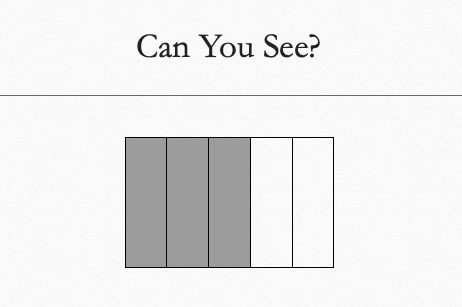 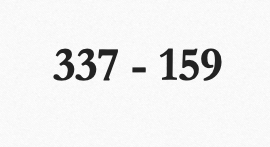 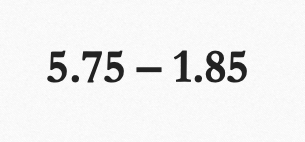 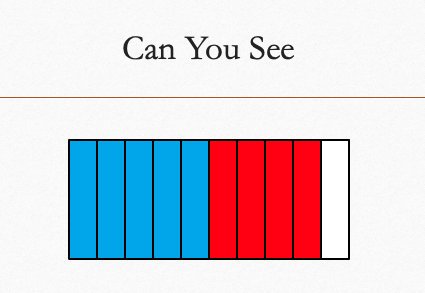 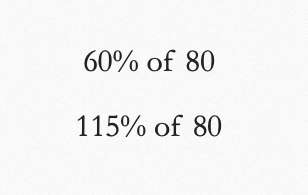 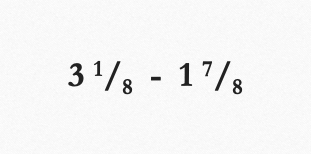 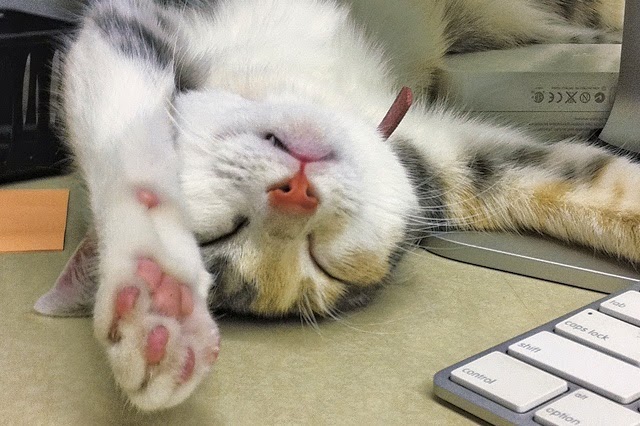 So that’s it
Challenges
More time at the front end
Risky, especially in isolation
Trust and autonomy required
Can’t avoid or gloss-over areas own shallow understandings
Forced to think more carefully about what I’m teaching and why
Successes
More thoughtful and reflective planning
Easier to adjust
Vet and integrate new insights without starting over
Not beholden to a certain text
Teaching is more fun and organic.
Meaningfully meet students’ needs
Successes
Know each other as mathematicians
Broader issues clearly connected to my daily work 
Students thrive, engage, and develop positive dispositions 
Can’t avoid or gloss-over areas own shallow understandings
Forced to think more carefully about what I’m teaching and why
Lessons Learned
Rethink department policies
Do this collaboratively whenever possible
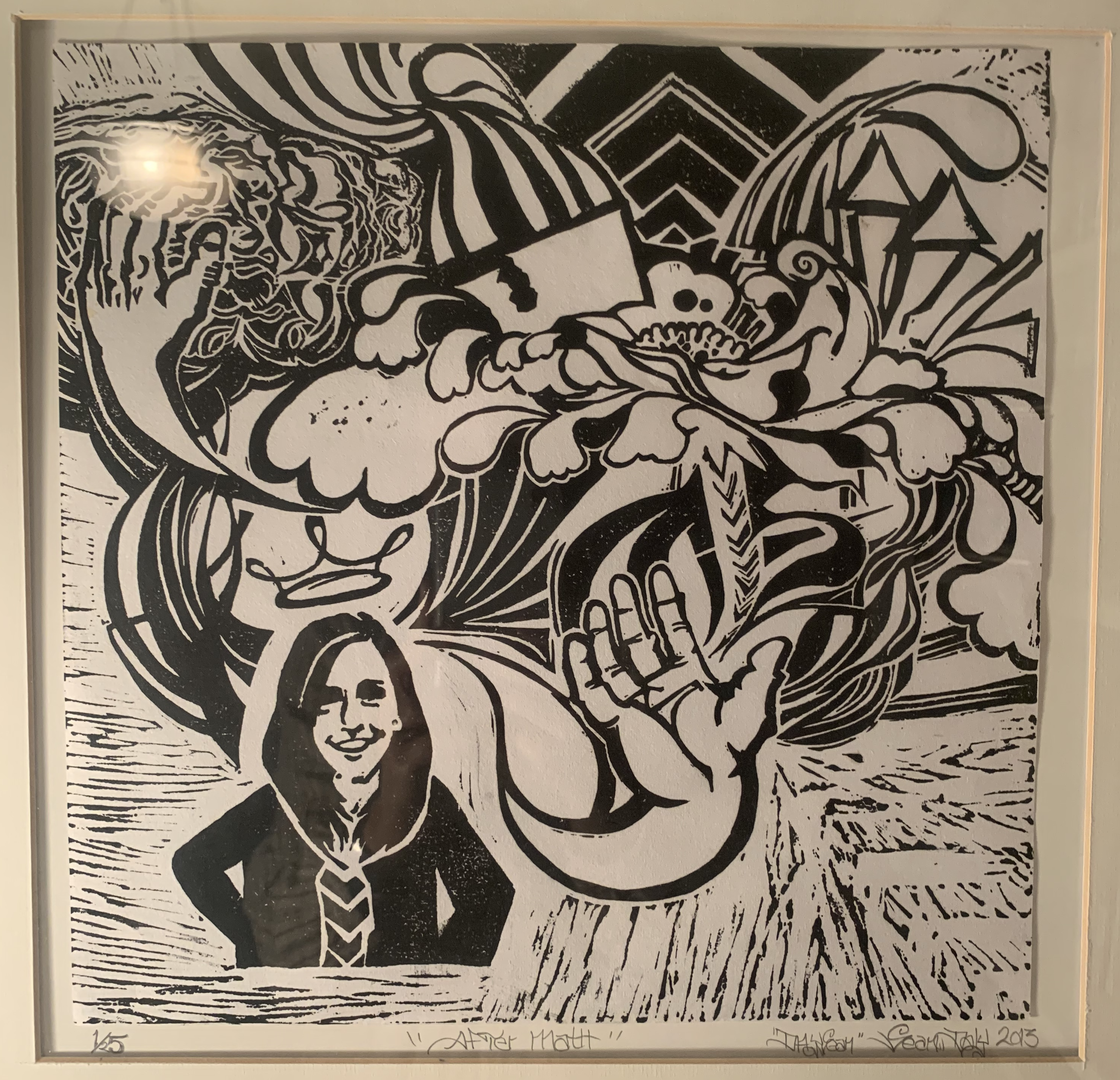 The art of teaching
Resources
Burns, Marilyn. About Teaching Mathematics. Math Solutions, 2000.
“Phil Daro - Teaching Chapters, Not Lessons on Vimeo.” Vimeo, 20 Nov. 2013, https://vimeo.com/79909978.
Stembridge, Adeyemi. Culturally Responsive Education in the Classroom. Routledge, 2019.
Walle, John A. Van. Teaching Student-Centered Mathematics, Vol. 3. 2006.
Wiggins, Grant P., and Jay McTighe. Understanding by Design. ASCD, 2005.
MEC | Mathematics Education Collaborative, http://www.mec-math.org.
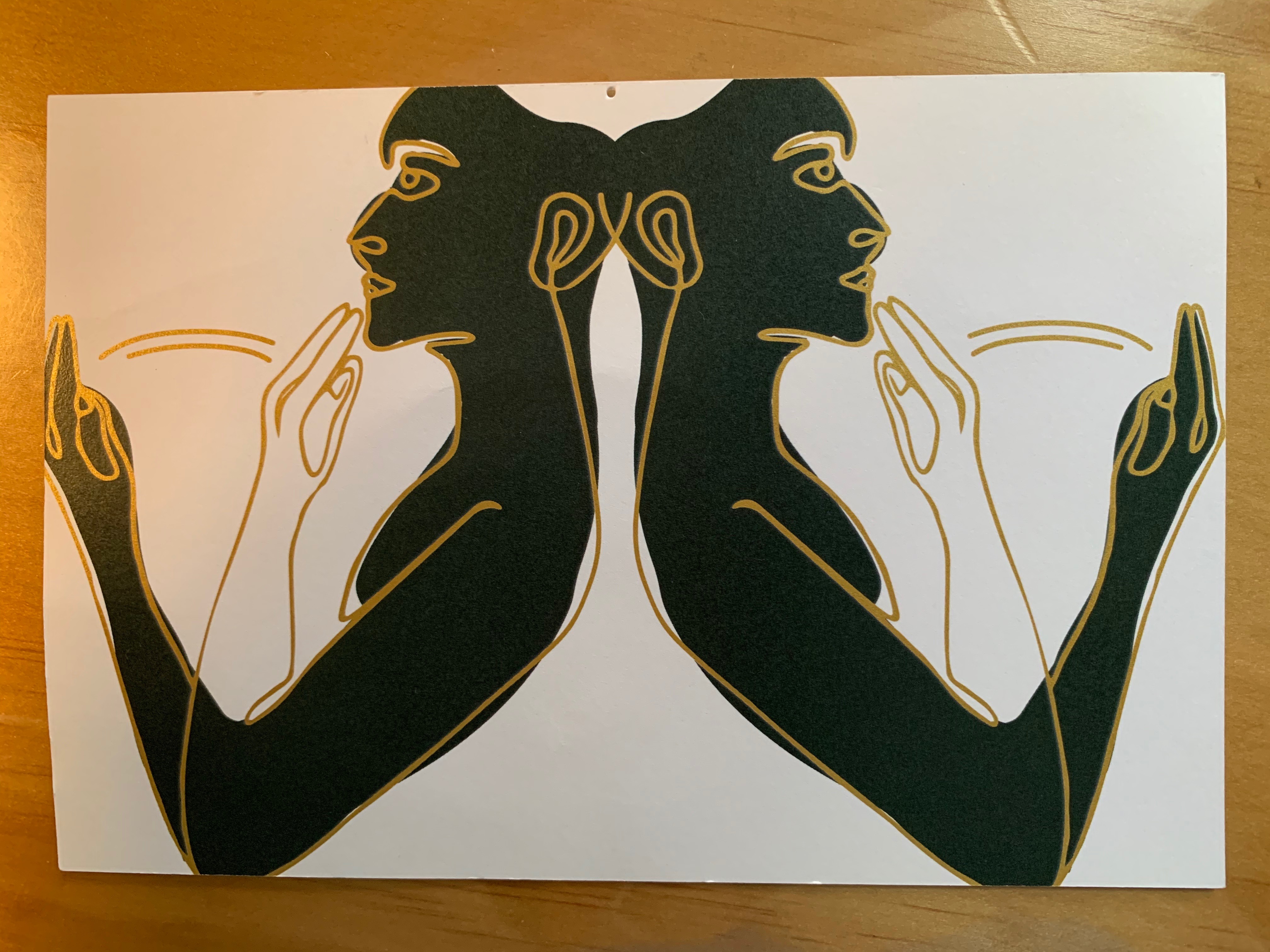 Thank youQuestions?
debbieo@mec-math.org